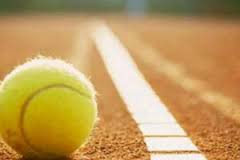 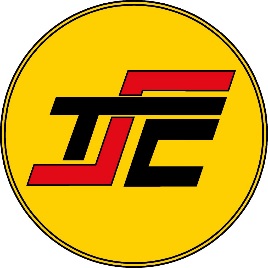 Saisoneröffnung 02.April 2017 
11 Uhr
Dieses Jahr erwartet euch ein Tennisbiathlon und ein Tennisquiz mit 3 Hauptgewinnen